Monkeying Around
Combine Collections
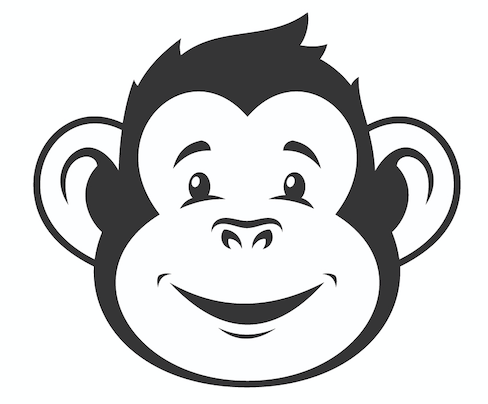 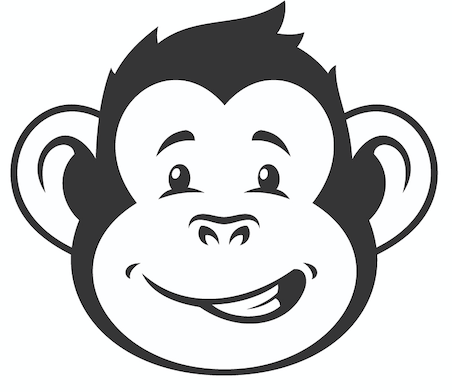 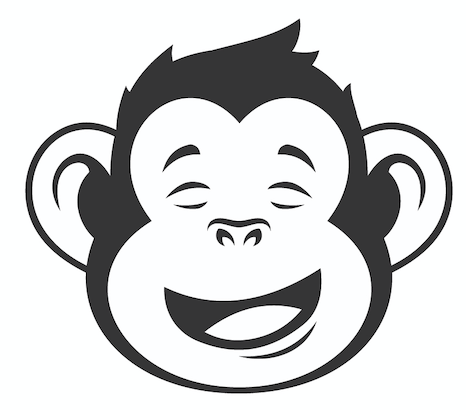 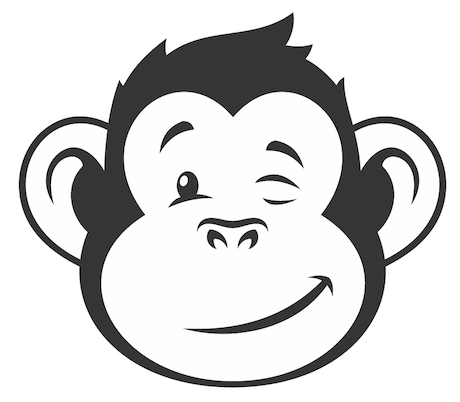 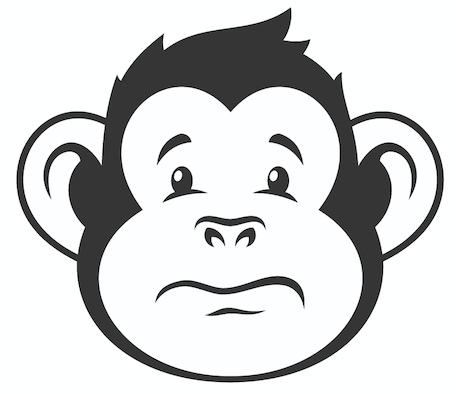 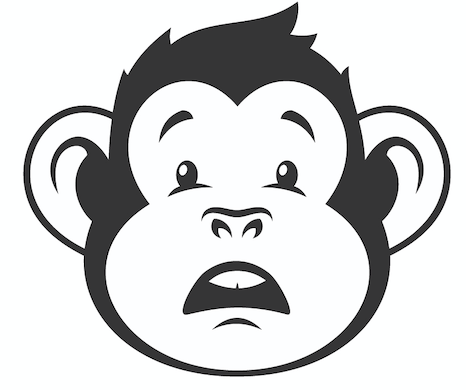 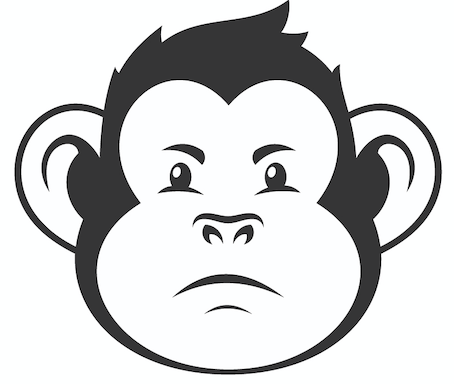 [Speaker Notes: Tip: Revealing then keep showing one side at a time will help students focus on both quantities.]
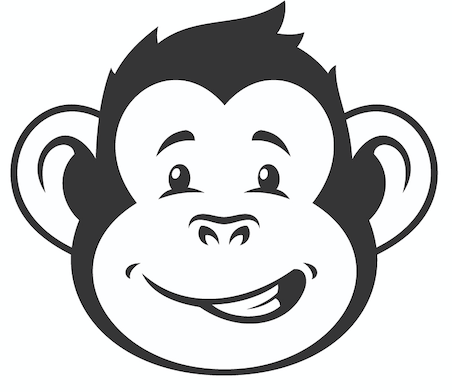 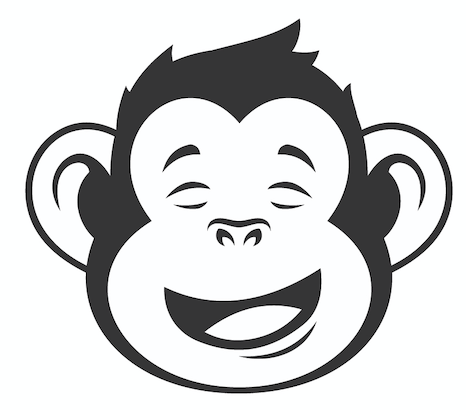 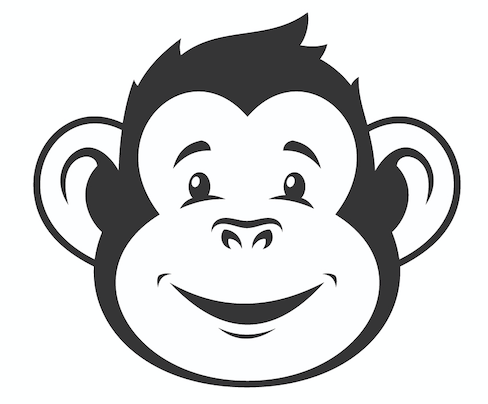 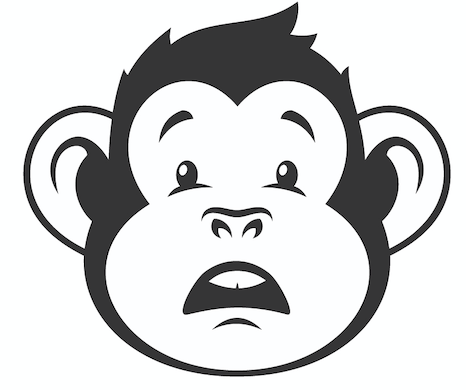 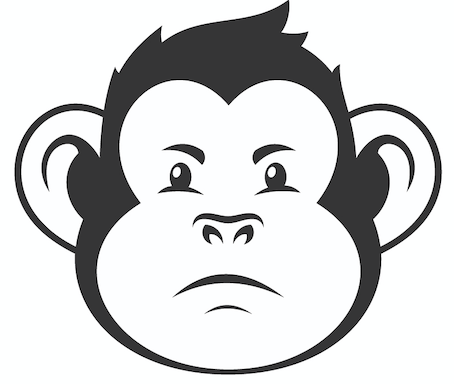 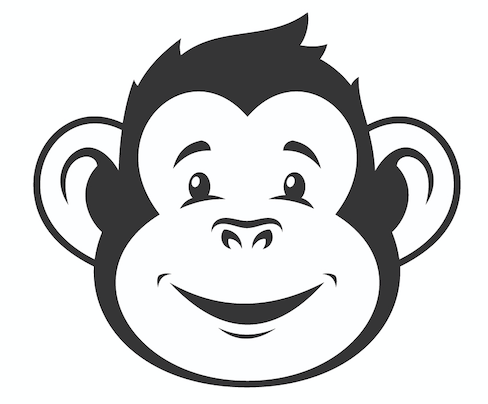 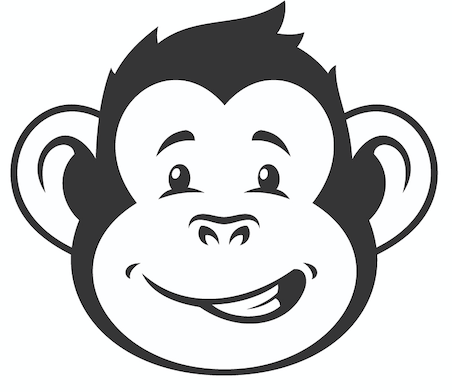 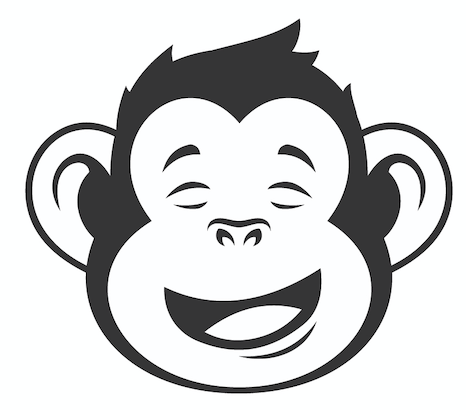 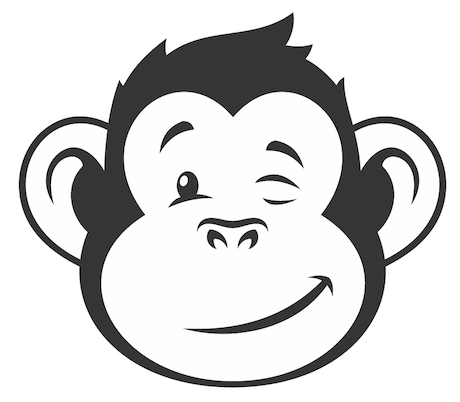 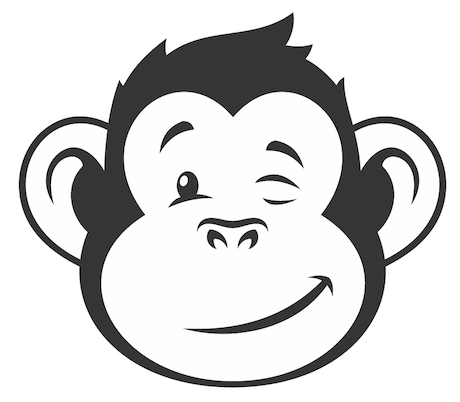 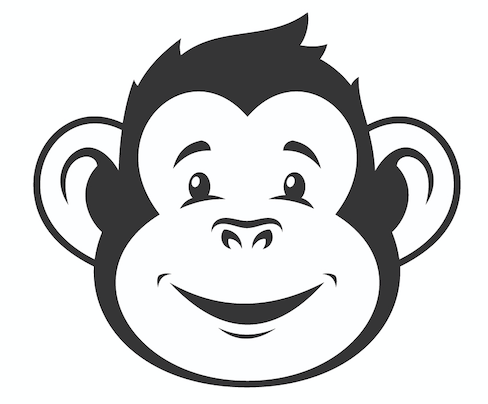 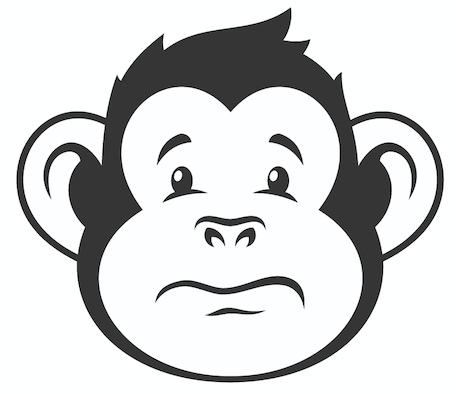 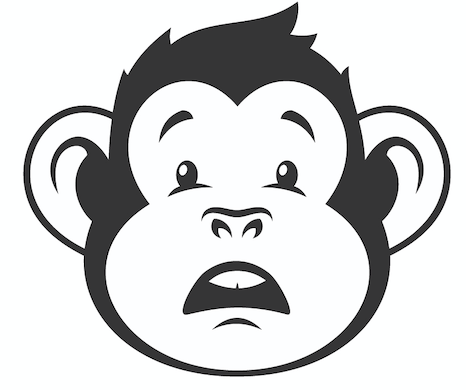 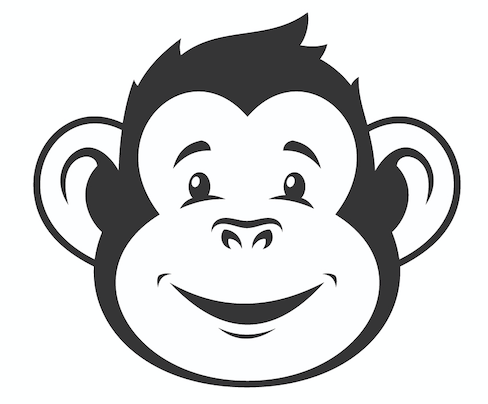 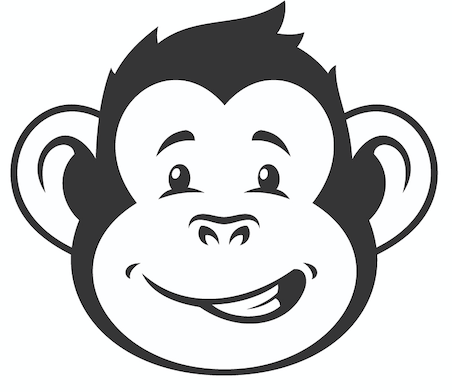 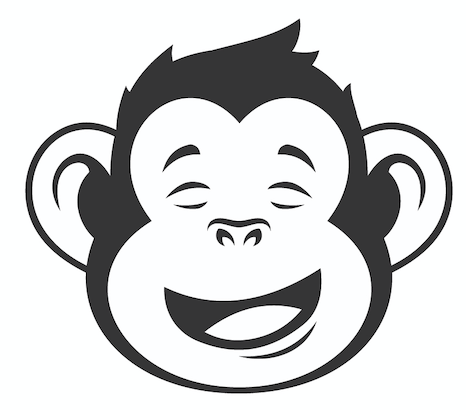 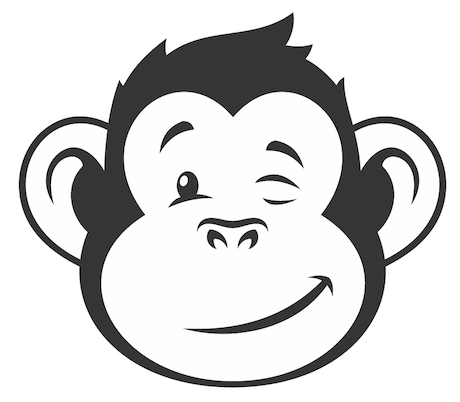 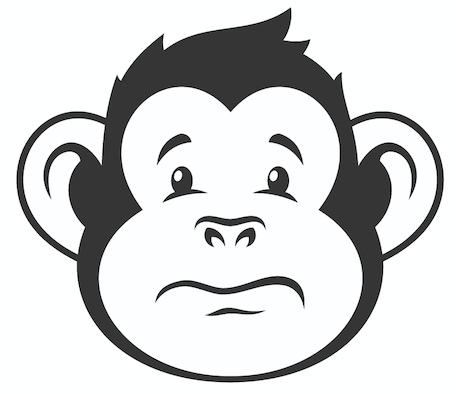 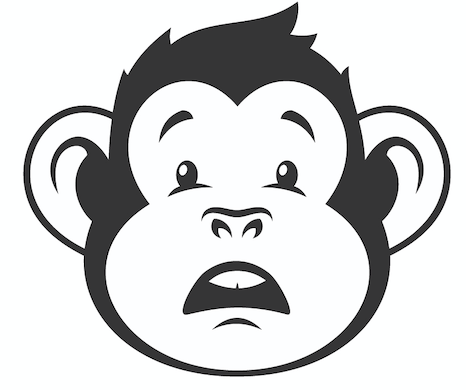 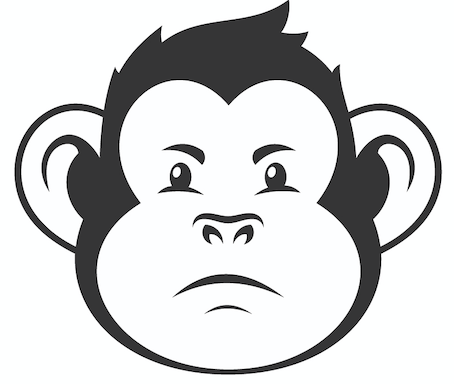 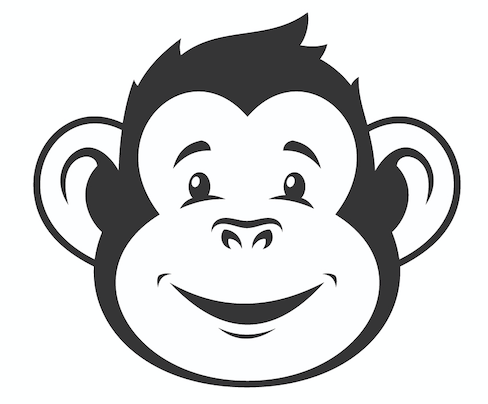 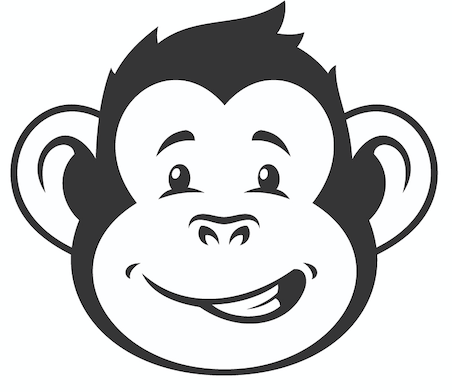 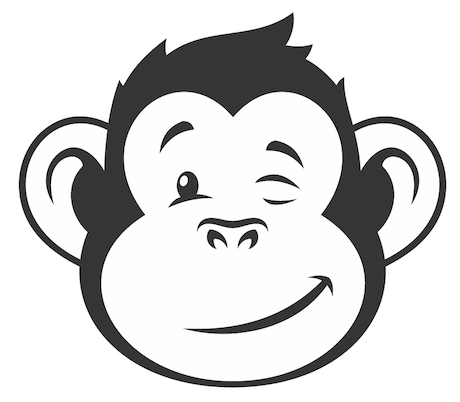 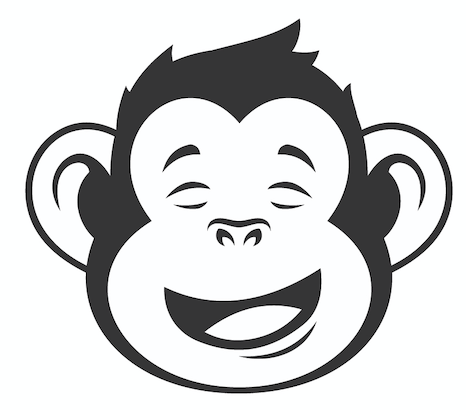 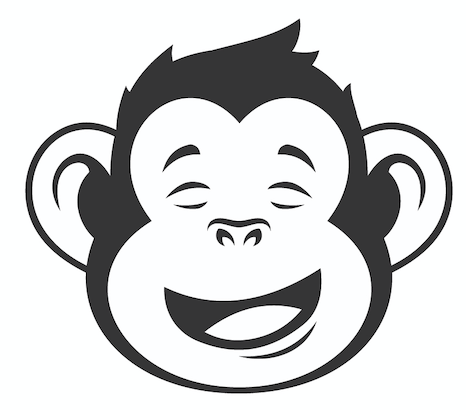 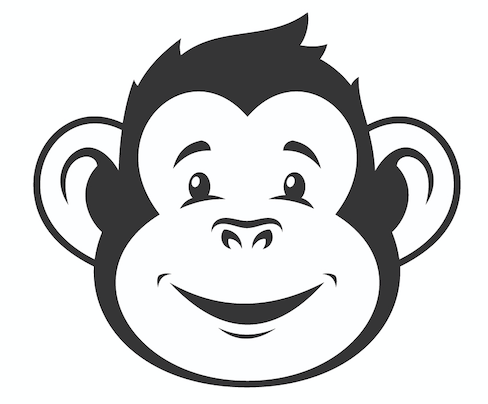 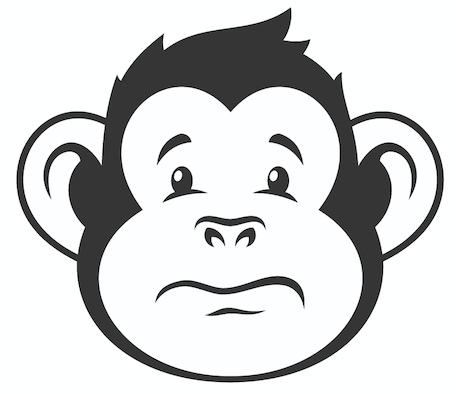 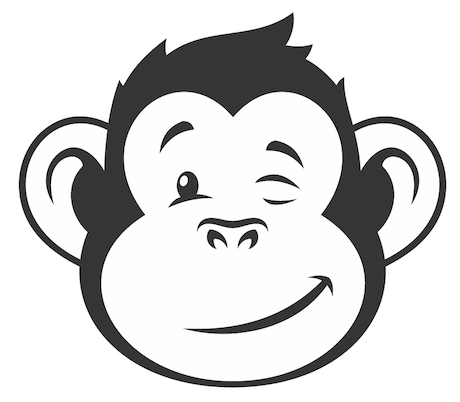 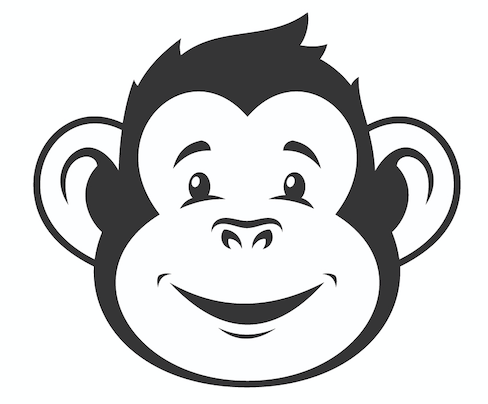 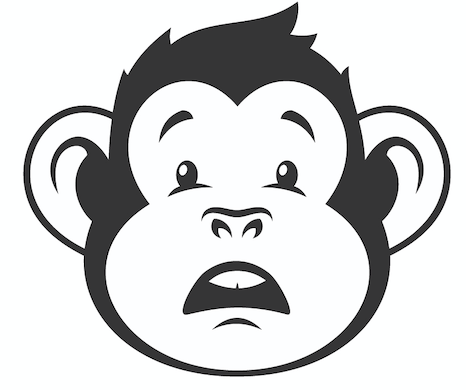 [Speaker Notes: Use to create additional tasks.  Keep the number of monkeys in the tree to be 10 or less. The number of monkeys on the ground to be 5 or less.]